Cогласование передачи автомобиляна баланс  Центра по профилактике и борьбе со СПИДдля постоянного использования (по согласованию)
Национальный координатор по ВИЧ ГРП ГФ
Давлетгалиева Татьяна
[Speaker Notes: По путям инфицирования преобладает половой путь– 77,8% (гетеро – 69%, гомо – 8,8%), на втором месте - парентеральный – (17,8%).
1 Парентеральный при употреблении наркотиков в %соотношении преобладает в Улыиауской области. Высокая доля парентерального пути передачи в структуре выявления в ВКО (31,1%),ЗКО (24,1%), Карагандинской (25,6%), Костанайской (28,8%), Павлодарской (30,2%), СКО (32,6%). 
2. Половой гомосексуальный путь передачи преобладает в Астане, Алматы, Мангистауской и Абайской области.
3. Половой гетеро преобладает во всех регионах. Причины распространения ВИЧ половым путем на следующем слайде.]
Характеристики автомобиля
Автомобиль марки «Nissan Qashqai», 2009 года выпуска
В период с 2009 по настоящее время находится на балансе ГПХ на ПХВ «Казахский научный центр дерматологии и инфекционных заболеваний МЗРК»
На текущий момент у автомобиля «0» стоимость
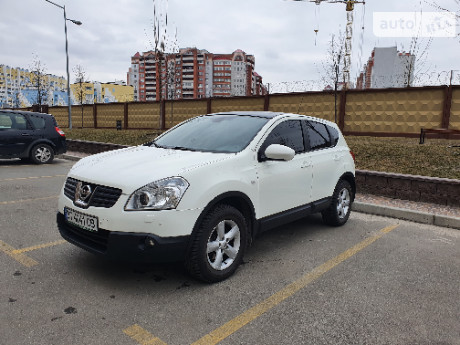 [Speaker Notes: По путям инфицирования преобладает половой путь– 77,8% (гетеро – 69%, гомо – 8,8%), на втором месте - парентеральный – (17,8%).
1 Парентеральный при употреблении наркотиков в %соотношении преобладает в Улыиауской области. Высокая доля парентерального пути передачи в структуре выявления в ВКО (31,1%),ЗКО (24,1%), Карагандинской (25,6%), Костанайской (28,8%), Павлодарской (30,2%), СКО (32,6%). 
2. Половой гомосексуальный путь передачи преобладает в Астане, Алматы, Мангистауской и Абайской области.
3. Половой гетеро преобладает во всех регионах. Причины распространения ВИЧ половым путем на следующем слайде.]
Причины передачи в Центр СПИД (по согласованию):
Наличие на балансе КНЦДИЗ 3 –х единиц автотранспорта (приказом МЗ РК №111 от 19 марта 2019 года  «Об установлении лимитов расходов государственных организаций» регламентировано не более 2-х ед автотранспорта). 
Потребность Центра СПИД г. Жетысу в  автотранспорте (письмо от главного врача Центра СПИД).
Территориальное (близкое) расположение Центра СПИД к г. Алматы при передачи данного автотранспорта.  


*Передача в НПО невозможна ввиду  отсутствия средств для поддержки технического состояния и эксплуатации автотранспорта.
[Speaker Notes: По путям инфицирования преобладает половой путь– 77,8% (гетеро – 69%, гомо – 8,8%), на втором месте - парентеральный – (17,8%).
1 Парентеральный при употреблении наркотиков в %соотношении преобладает в Улыиауской области. Высокая доля парентерального пути передачи в структуре выявления в ВКО (31,1%),ЗКО (24,1%), Карагандинской (25,6%), Костанайской (28,8%), Павлодарской (30,2%), СКО (32,6%). 
2. Половой гомосексуальный путь передачи преобладает в Астане, Алматы, Мангистауской и Абайской области.
3. Половой гетеро преобладает во всех регионах. Причины распространения ВИЧ половым путем на следующем слайде.]
Передача автотранспорта позволит
Усилить  работу  в регионе  по профилактике и тестированию  на ВИЧ среди КГН в отдаленных районах

 Увеличить охват диспансерным наблюдением, АРТ и мониторингом за лечением  ЛЖВ, которые проживают в дальних районах   области

 Усилить взаимодействие  с НПО для  проведения эффективной профилактической и лечебной работы
[Speaker Notes: По путям инфицирования преобладает половой путь– 77,8% (гетеро – 69%, гомо – 8,8%), на втором месте - парентеральный – (17,8%).
1 Парентеральный при употреблении наркотиков в %соотношении преобладает в Улыиауской области. Высокая доля парентерального пути передачи в структуре выявления в ВКО (31,1%),ЗКО (24,1%), Карагандинской (25,6%), Костанайской (28,8%), Павлодарской (30,2%), СКО (32,6%). 
2. Половой гомосексуальный путь передачи преобладает в Астане, Алматы, Мангистауской и Абайской области.
3. Половой гетеро преобладает во всех регионах. Причины распространения ВИЧ половым путем на следующем слайде.]
Механизм передачи основного средства (автомобиля марки «Nissan Qashqai», 2009 года выпуска, закупленного за счет средств гранта ГФ) . )
ОЦ СПИД 08.04.2024 направил в КНЦДИЗ письмо о возможности выделения/передачи автотранспорта
КНЦДИЗ направил письмо в МЗ РК о наличии  автотранспорта с «нулевой» стоимостью и предложением передачи  автотранспорта с баланса КНЦДИЗ на баланс Жетысуйского Центра СПИД.
УОЗ Жетысуской области направило 04.05.2024 г. письмо в Управление финансов Акимата Жетысуской области  о необходимости передачи автотранспорта на баланс ОЦ ВИЧ Жетысуской области и ускорении процесса передачи
Акимат направил письмо в Территориальный комитет для подготовки  приказа и Постановления о передачи автотранспорта
Приказ Комитета гос.имущества и приватизации №433 от 12.06.2024 г. "О передаче имущества из государственной собственности в коммунальную собственность" ( с баланса РГП на ПХВ "КНЦДИЗ" в коммунальную собственность Жетусуской области )
Согласование с членами СКК для получения одобрения
Благодарю за внимание!
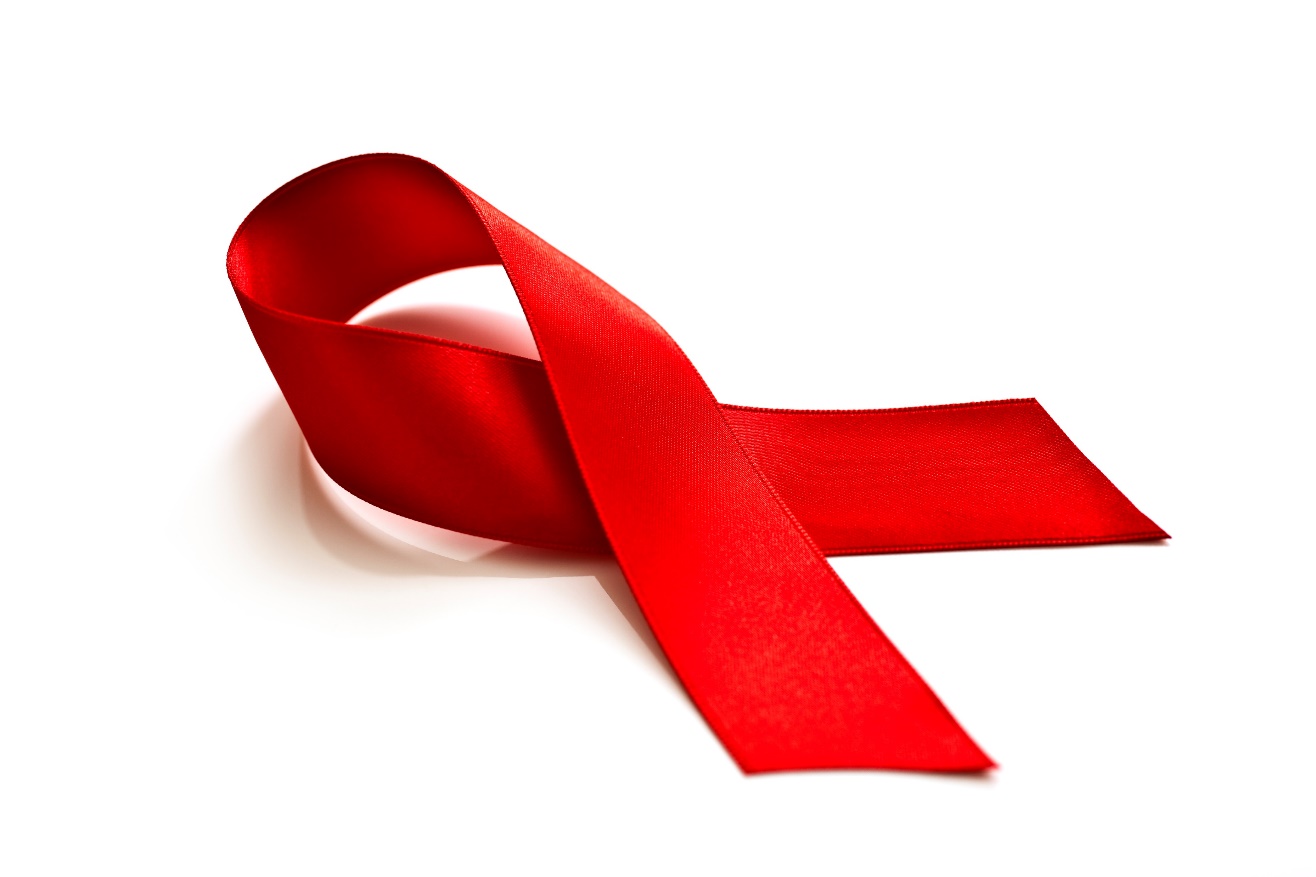 gf.davletgaliyeva@gf-kncdiz.kz